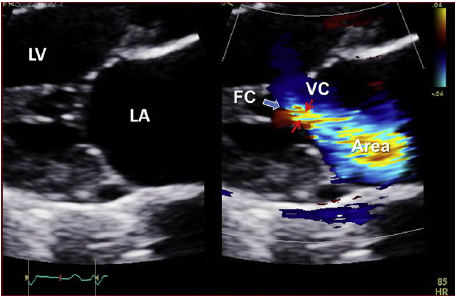 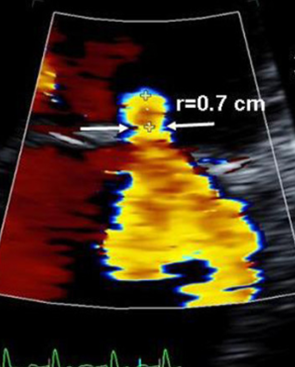 Baseline Shift
DOWN: TTE
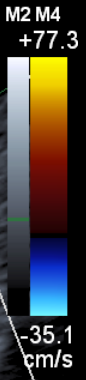 Aliasing Velocity
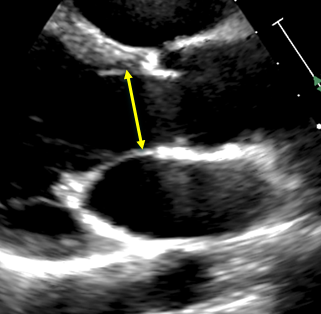 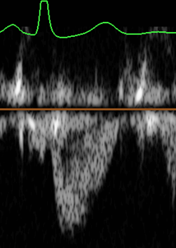 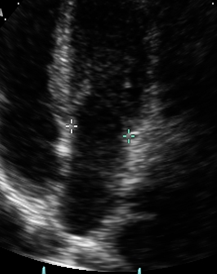 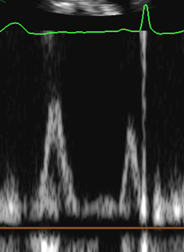 Chronic Mitral Regurgitation by Doppler Echocardiography
Does MR meet specific criteria for mild or severe?
*
**
Specific Criteria for Mild MR
Small, narrow central jet
VCW < 0.3 cm
PISA radius absent or < 0.3 cm at Nyquist 30-40 cm/s
Mitral A wave dominant inflow
Soft or incomplete jet by CW Doppler
Normal LV and LA size
Specific Criteria for Severe MR
Flail leaflet
VCW > 0.7 cm
PISA radius > 1.0 cm at Nyquist 30-40 cm/s
Central large jet > 50% of LA area
Pulmonary vein systolic flow reversal
Enlarged LV with normal function
2-3 Criteria
Perform quantitative methods whenever possible
EROA < 0.2 cm2
Rvol < 30 ml
RF < 30%
Grade I
EROA 0.30 -0.39 cm2
Rvol 45-59 ml
RF 40-49%
Grade III
EROA > 0.4 cm2
Rvol > 60 ml
RF > 50%
Grade IV
EROA 0.2 – 0.29 cm2
Rvol 30-44 ml
RF 30-39%
Grade II
>4 Criteria
>4 Criteria
3 specific criteria for severe MR or elliptical orifice
MILD
MR
MODERATE
MR
SEVERE
MR
Dependent on LV relaxation and filling pressures
Modified from JASE 2017 Valvular Regurgitation Guidelines